How Have Baltimore's Neighborhoods Changed Over the Past Decade? Visualizations from The Baltimore Community Change 2010-2020 Project
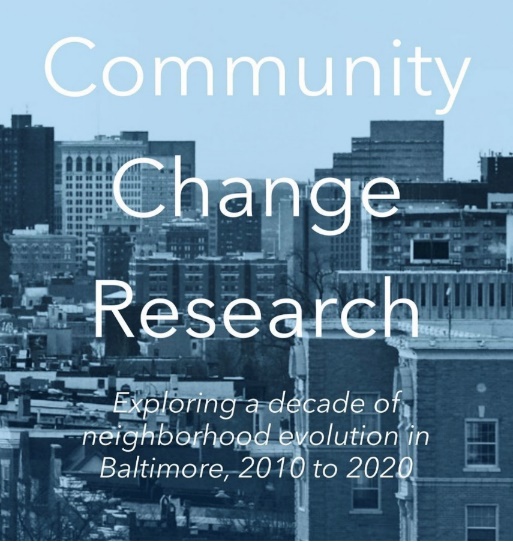 Cheryl Knott
Research ManagerBaltimore Neighborhood Indicators Alliance

NNIP Conference
October 27, 2022
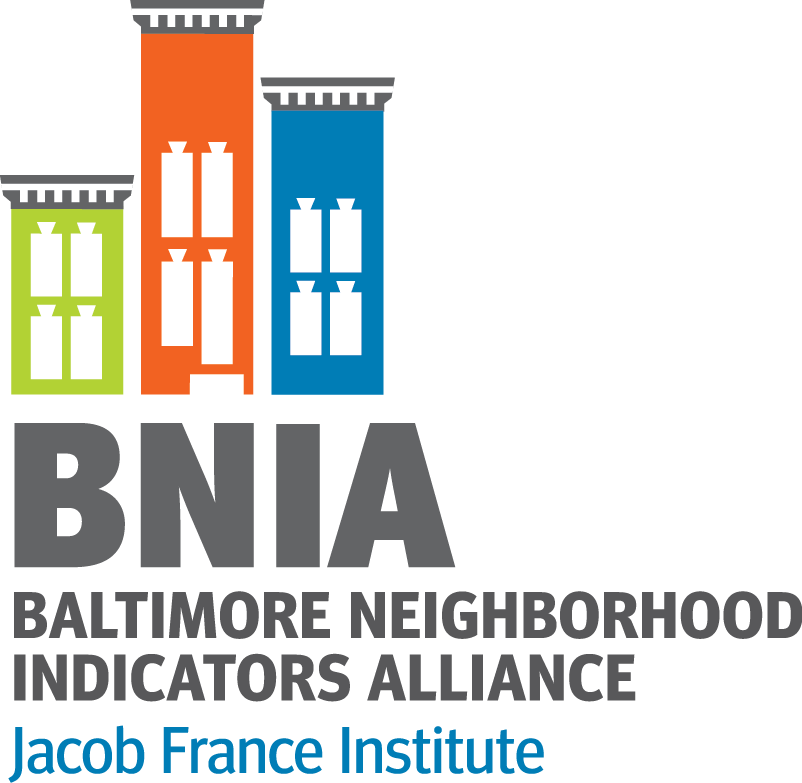 @bniajfi
#BmoreCommunityChange
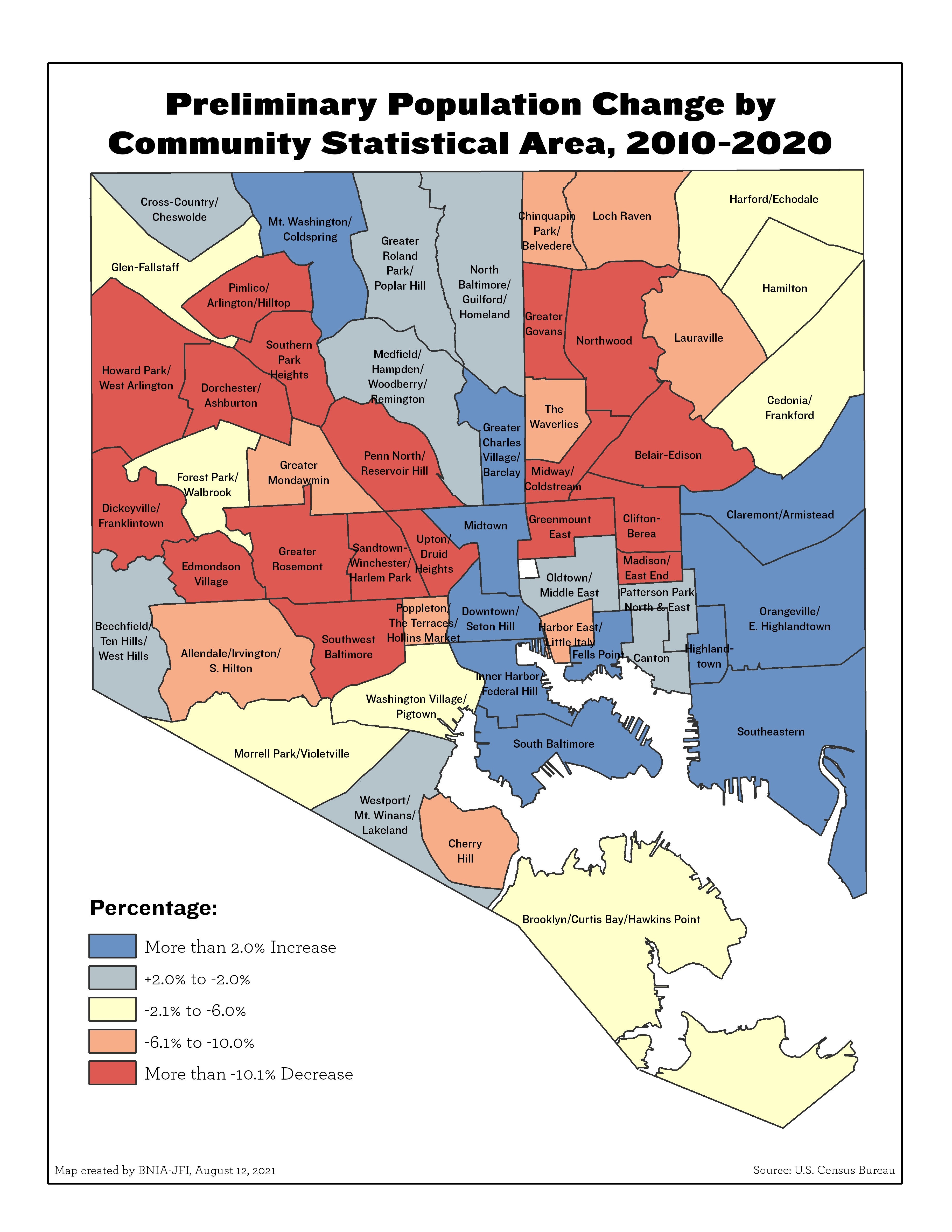 Baltimore lost 5.7% of its population

…But has significant variation by neighborhood
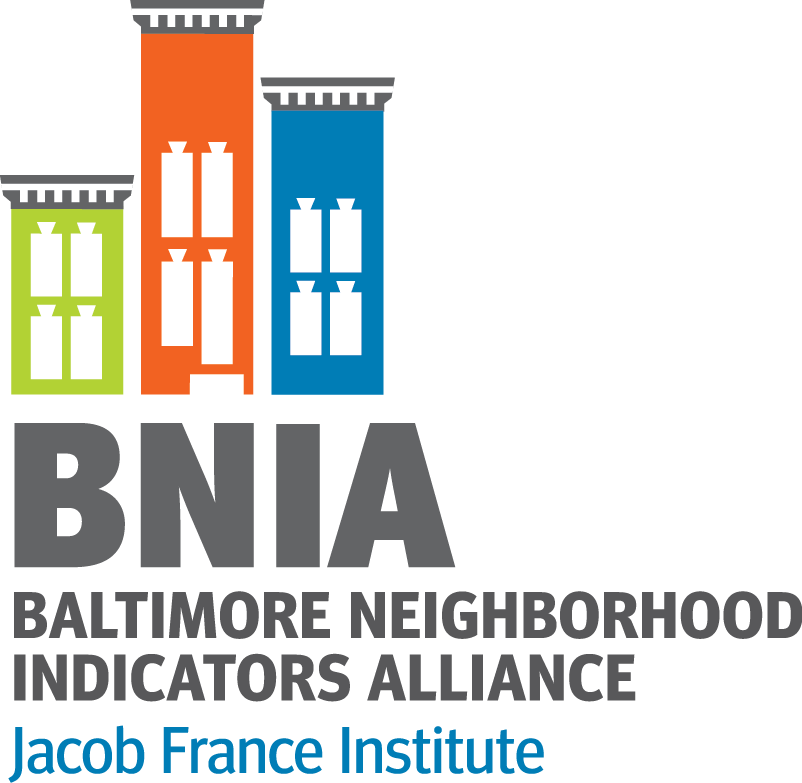 @bniajfi
#BmoreCommunityChange
Telling the Story of Change
Six in-depth research briefs:
Population and socio-demographics
Housing diversity
Housing occupancy and rehab
Accessibility
Connectivity
Quality of life

https://communitychange-bniajfi.hub.arcgis.com/
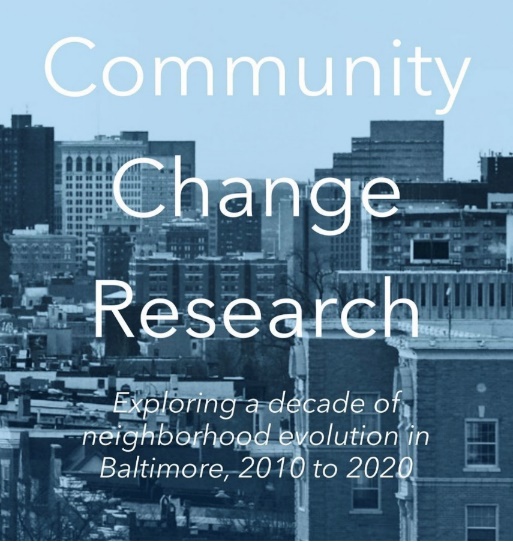 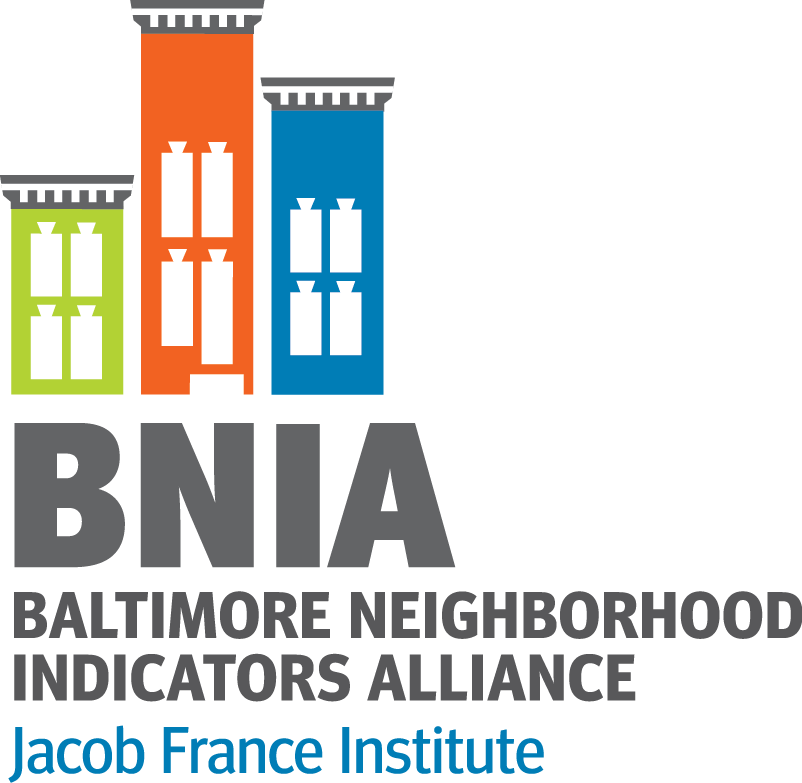 @bniajfi
#BmoreCommunityChange
Communication Tools
ArcGIS Hub Site:
Story Maps with Embedded Viz
Interactive AGOL maps
Operations Dashboard bar charts and tables
Tableau charts
Plotly line charts
Data downloads
Solutions database
Compiled resources
https://communitychange-bniajfi.hub.arcgis.com/
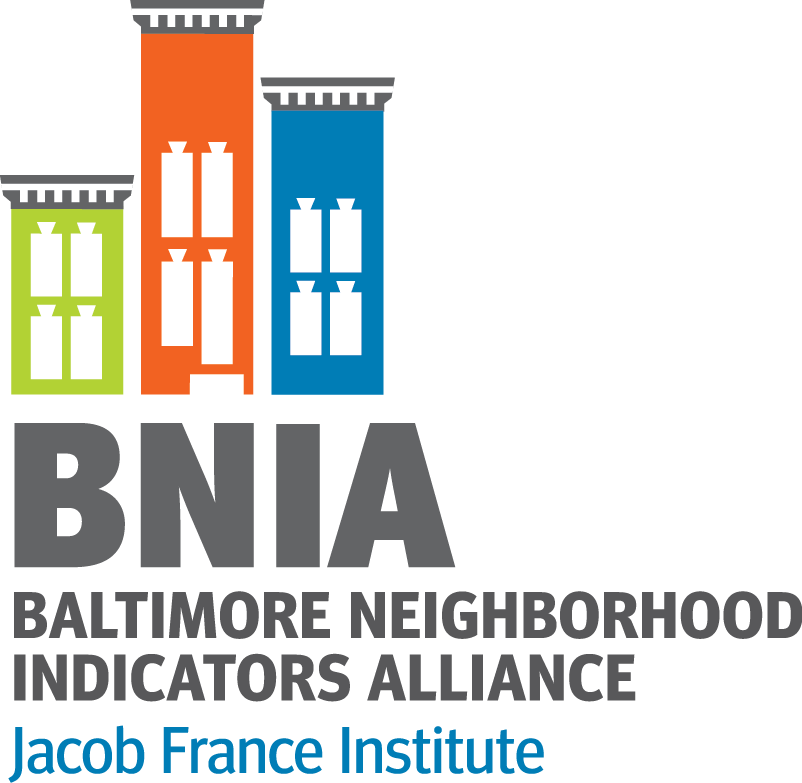 @bniajfi
#BmoreCommunityChange
Visualization Examples
Convey spatial and statistical information
Relating back to population change
Visualization cohesion
Red to blue diverging color scheme

https://communitychange-bniajfi.hub.arcgis.com/
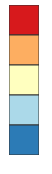 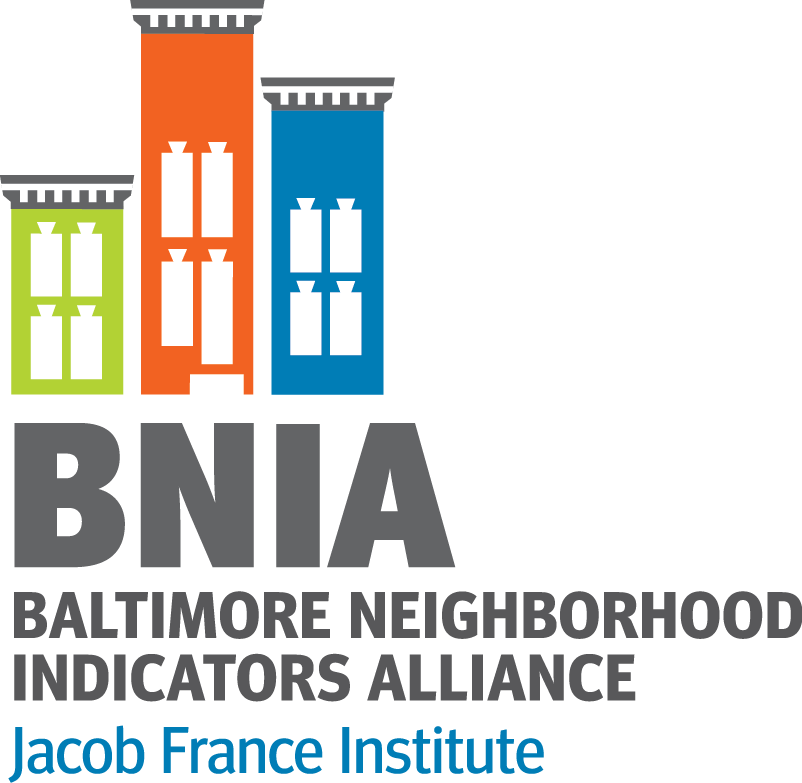 @bniajfi
#BmoreCommunityChange
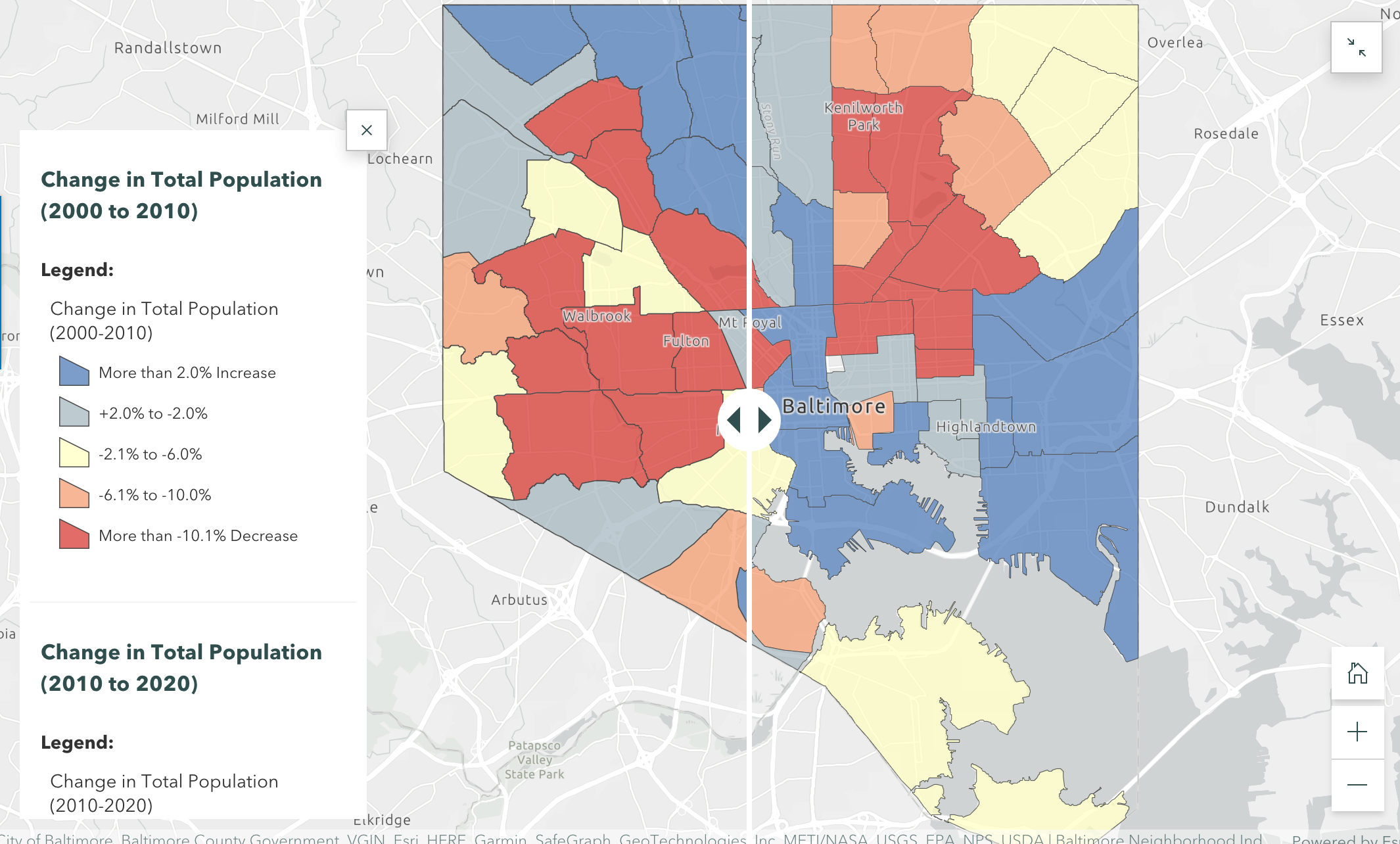 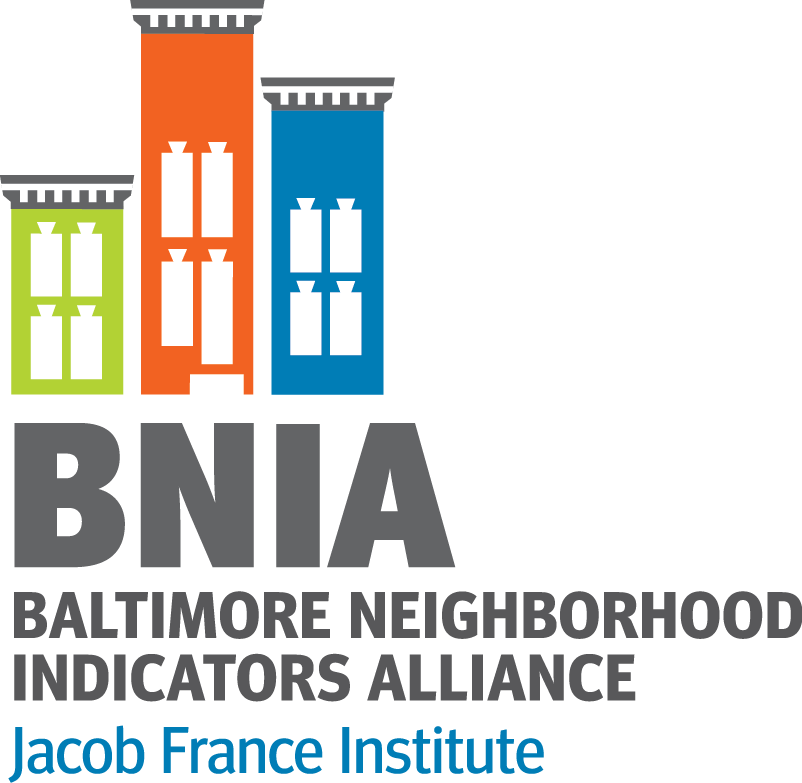 Map with slider, comparing population change 
from 2000 to 2010 and 2010 to 2020
@bniajfi
#BmoreCommunityChange
Visualizing statistical relationships
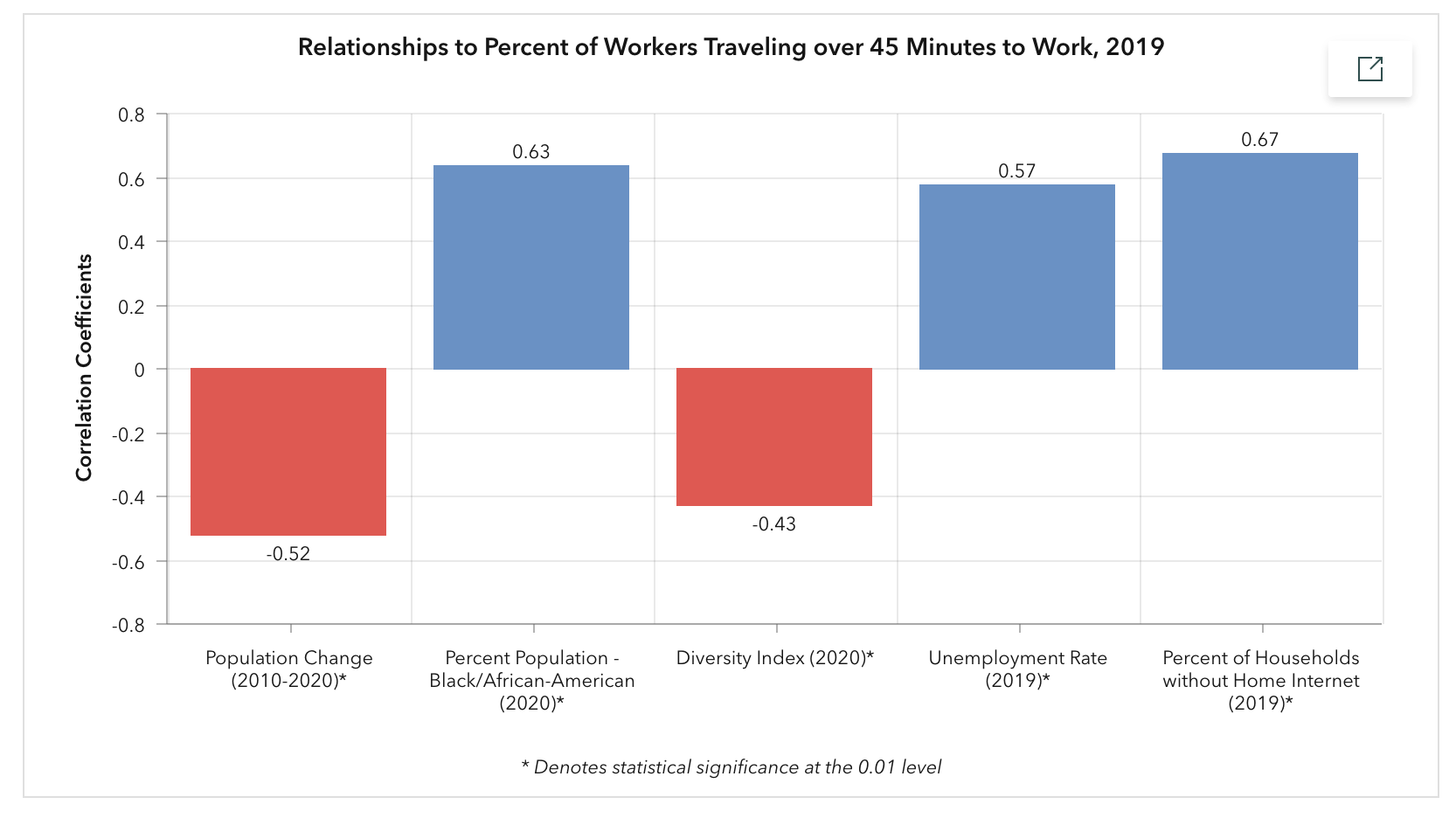 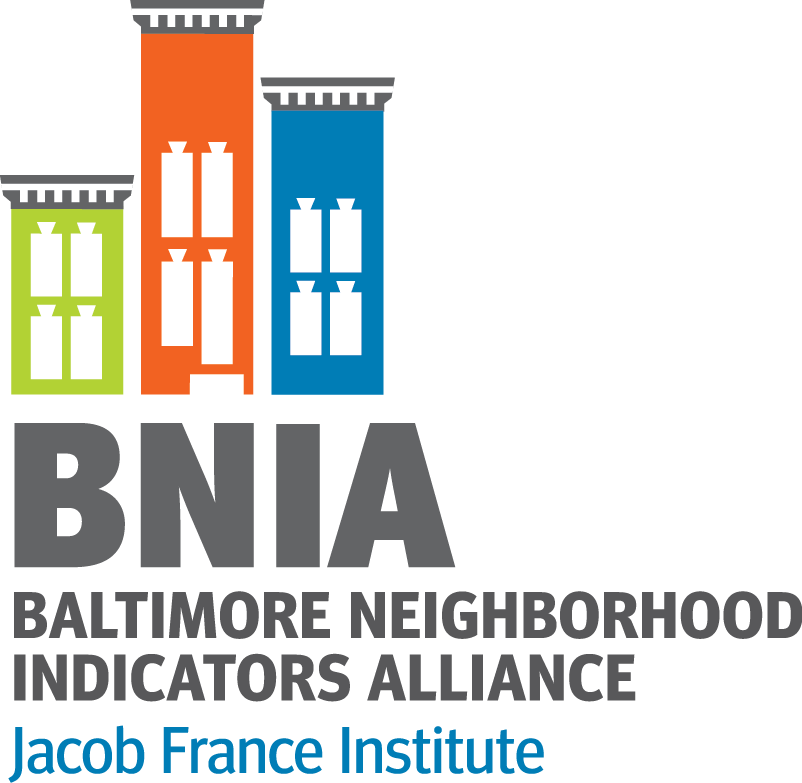 @bniajfi
#BmoreCommunityChange
Visualizing statistical relationships
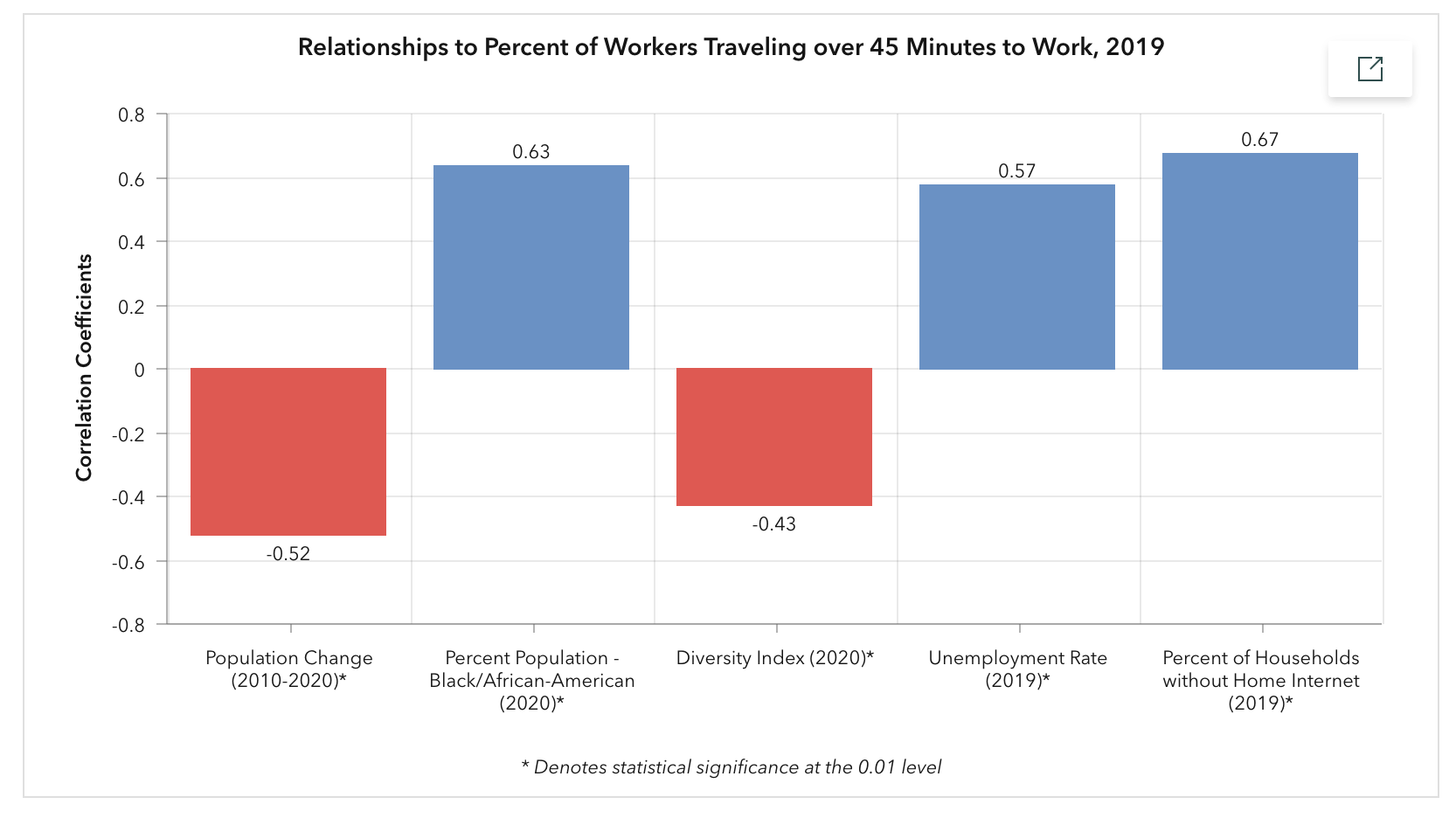 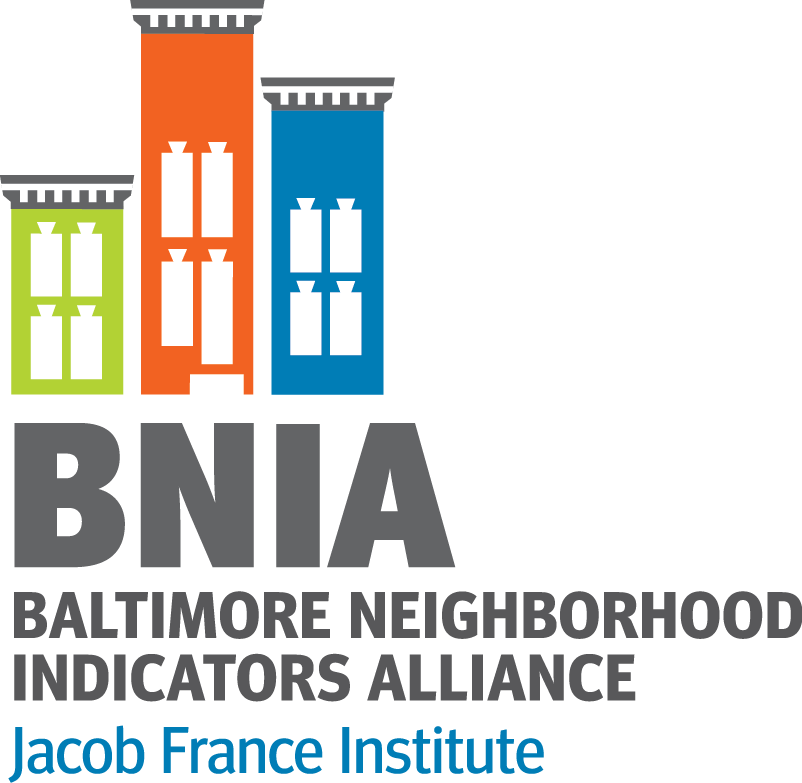 @bniajfi
#BmoreCommunityChange
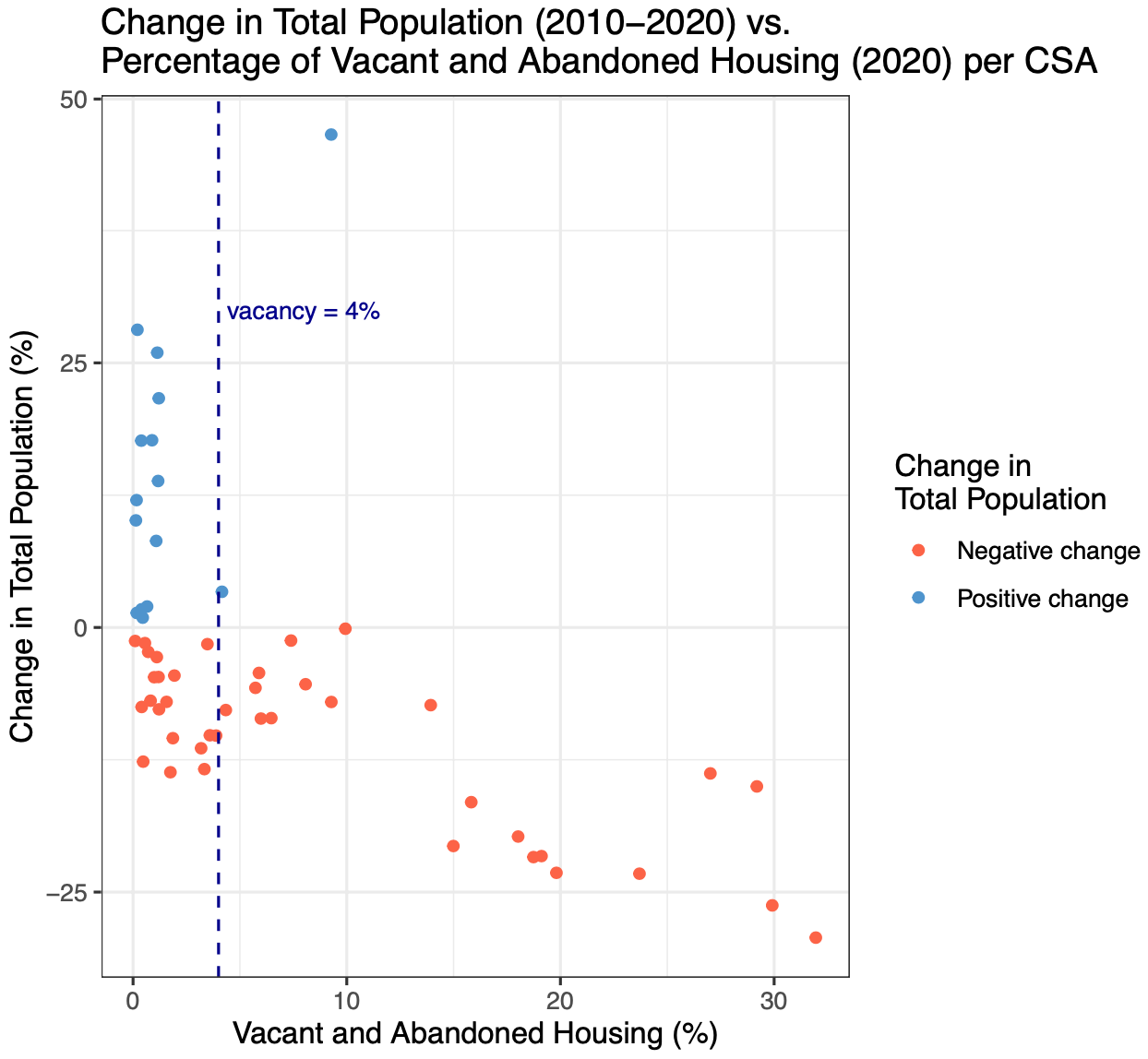 45 Minute Commute Time
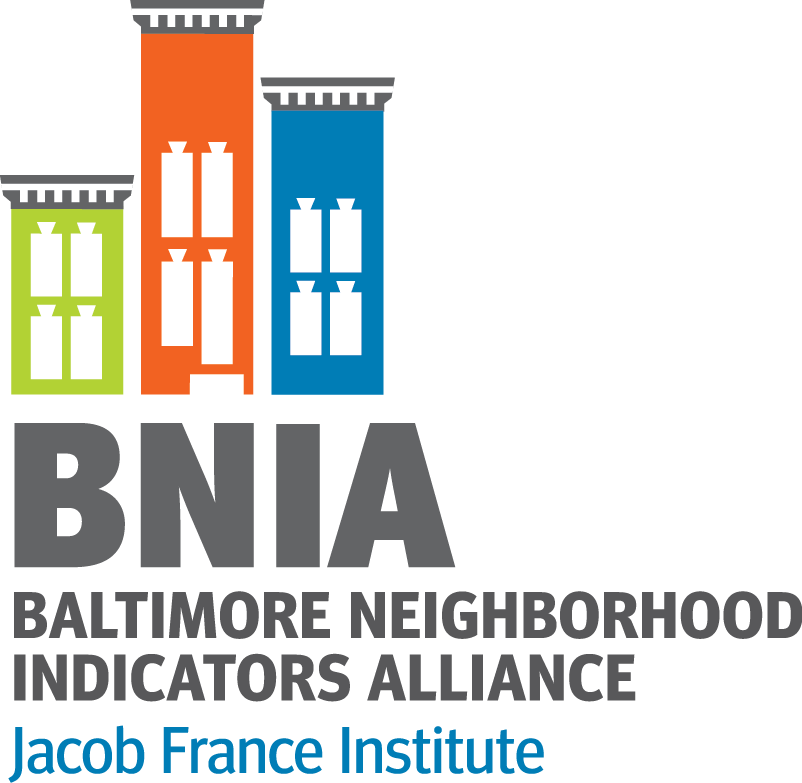 @bniajfi
#BmoreCommunityChange
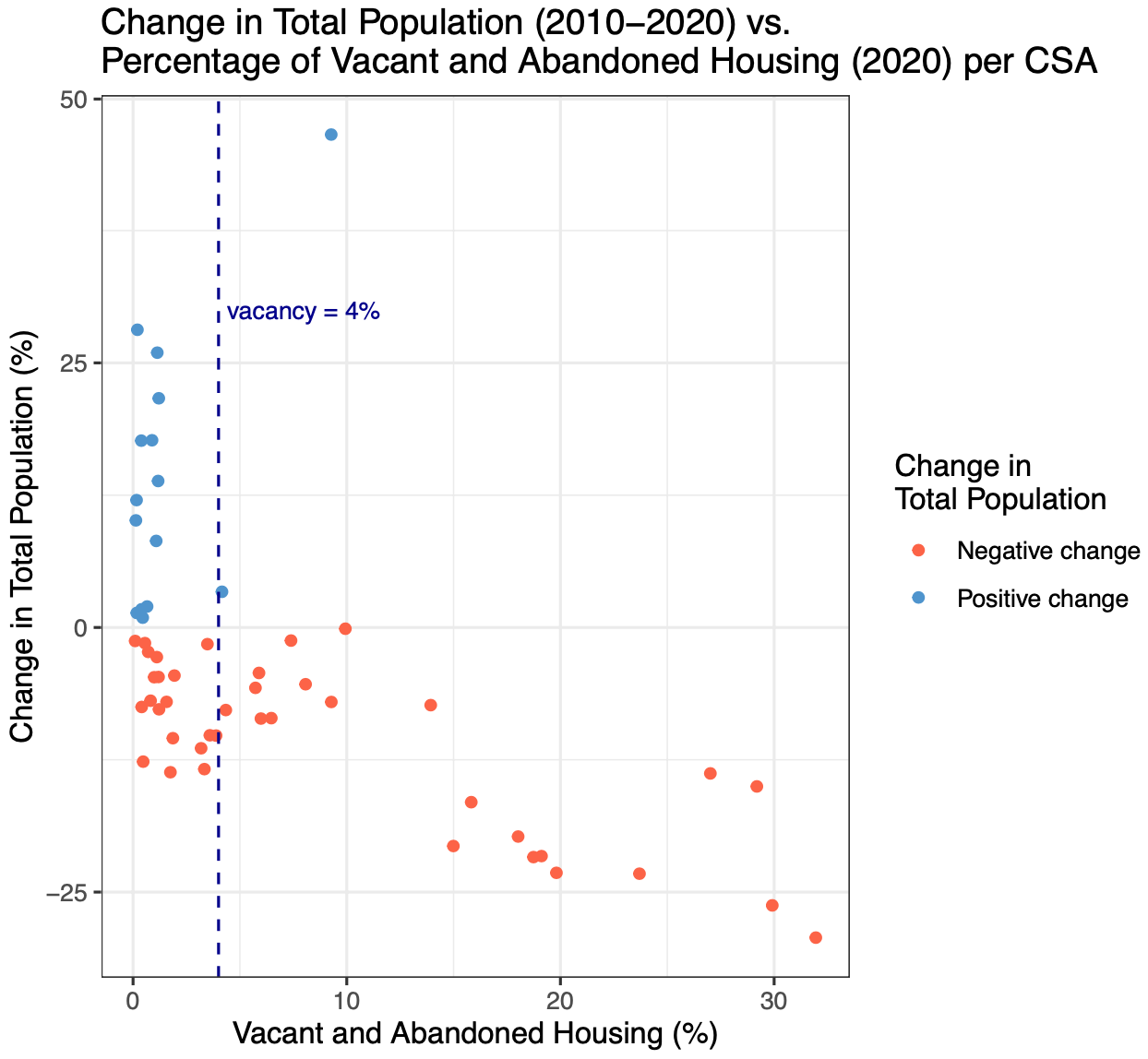 45 Minute Commute Time
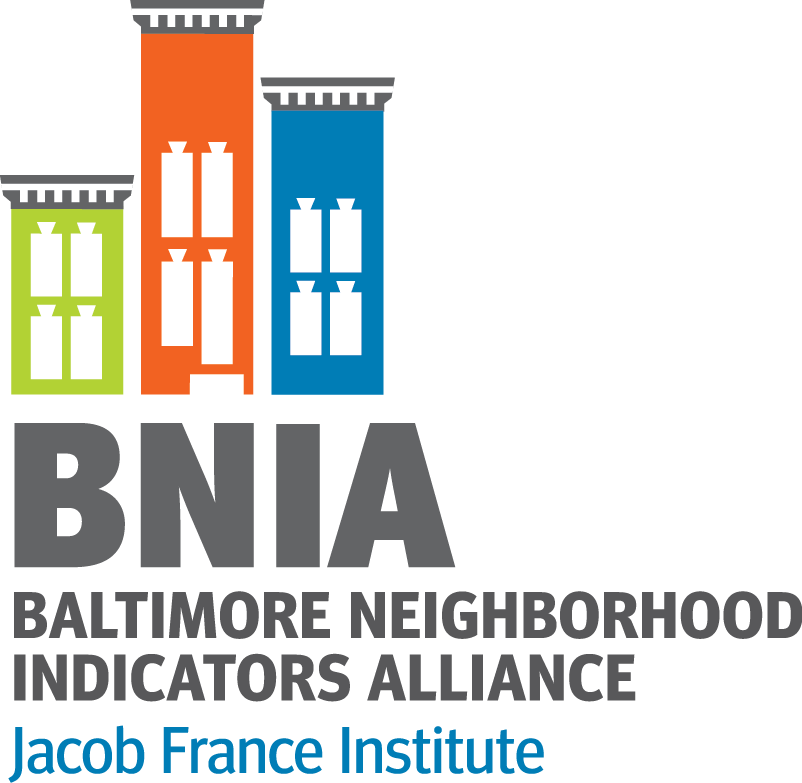 @bniajfi
#BmoreCommunityChange
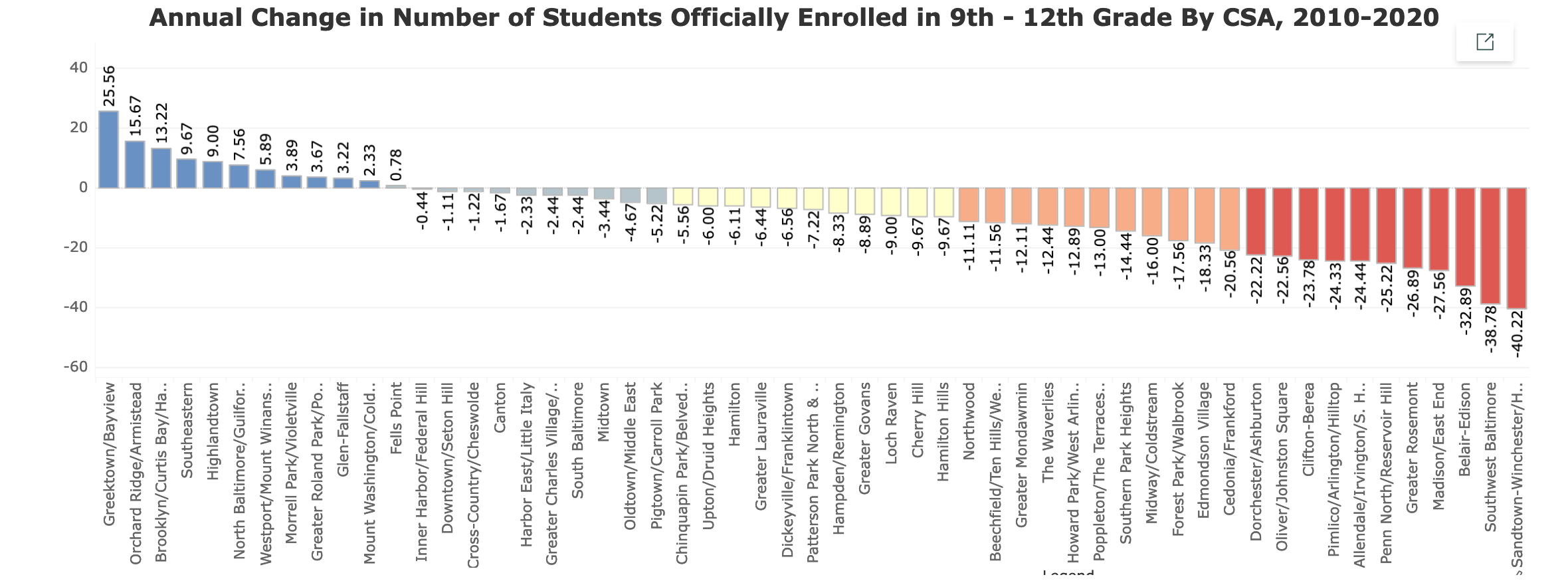 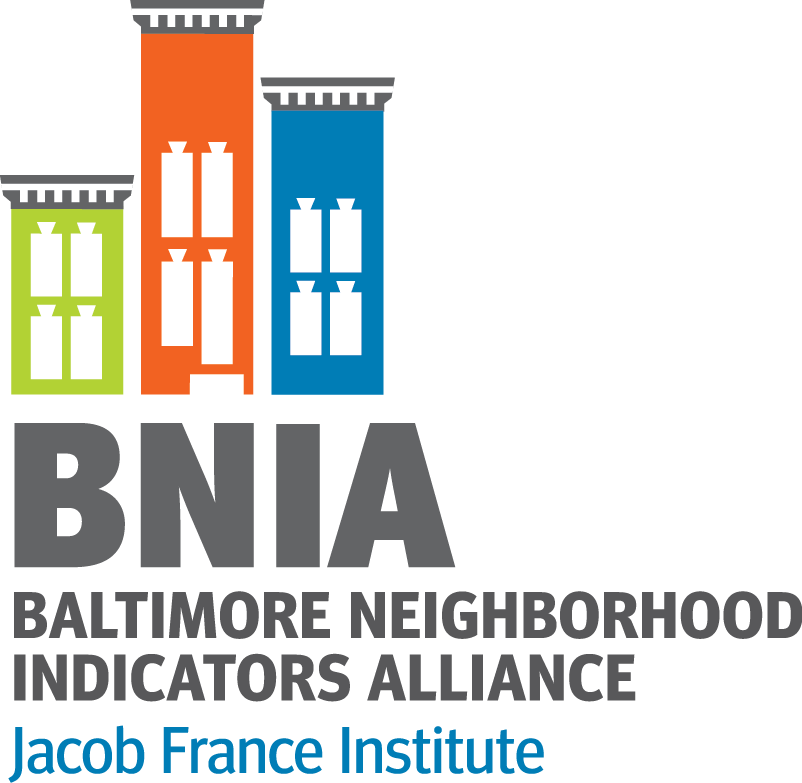 @bniajfi
#BmoreCommunityChange
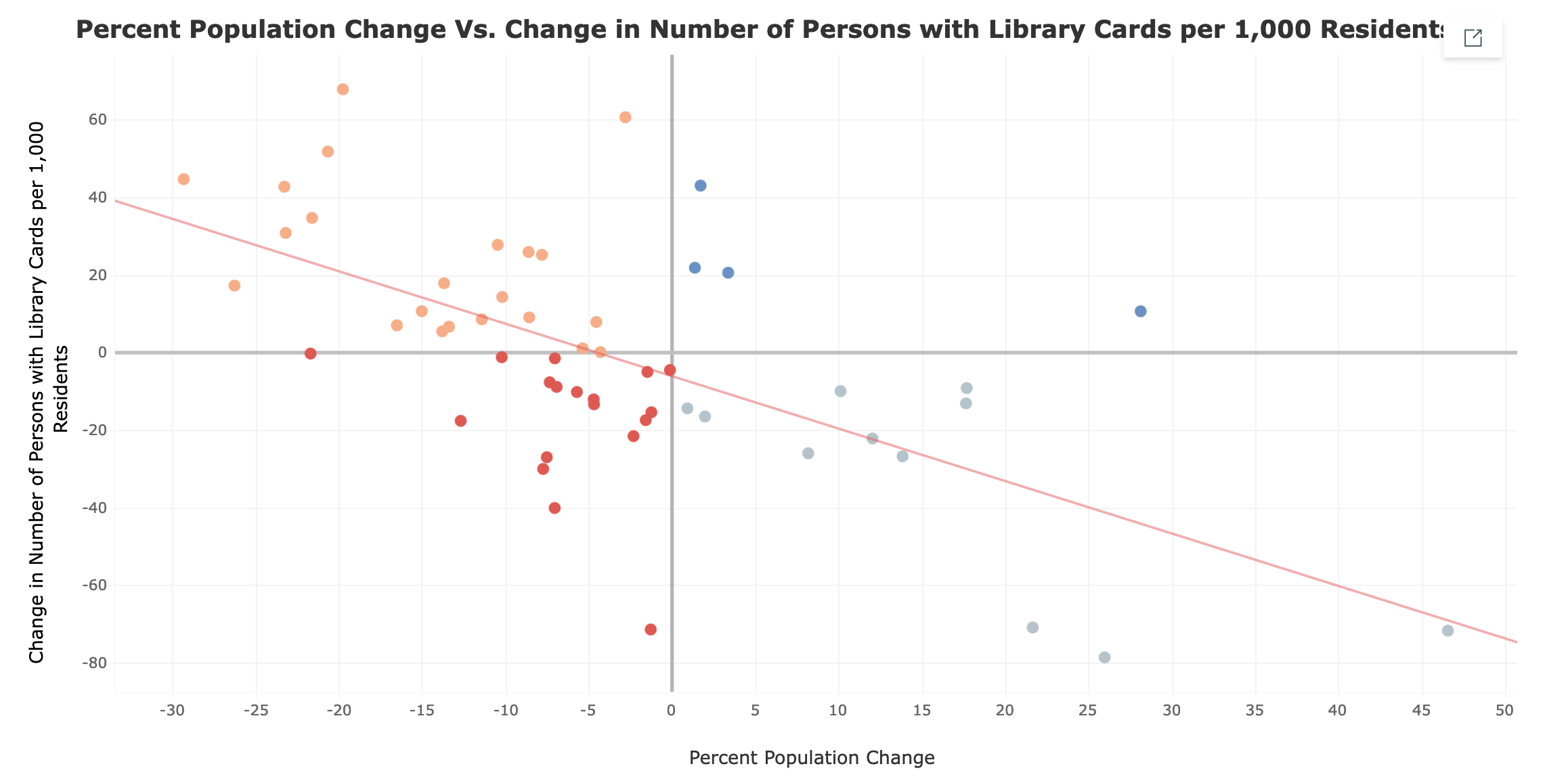 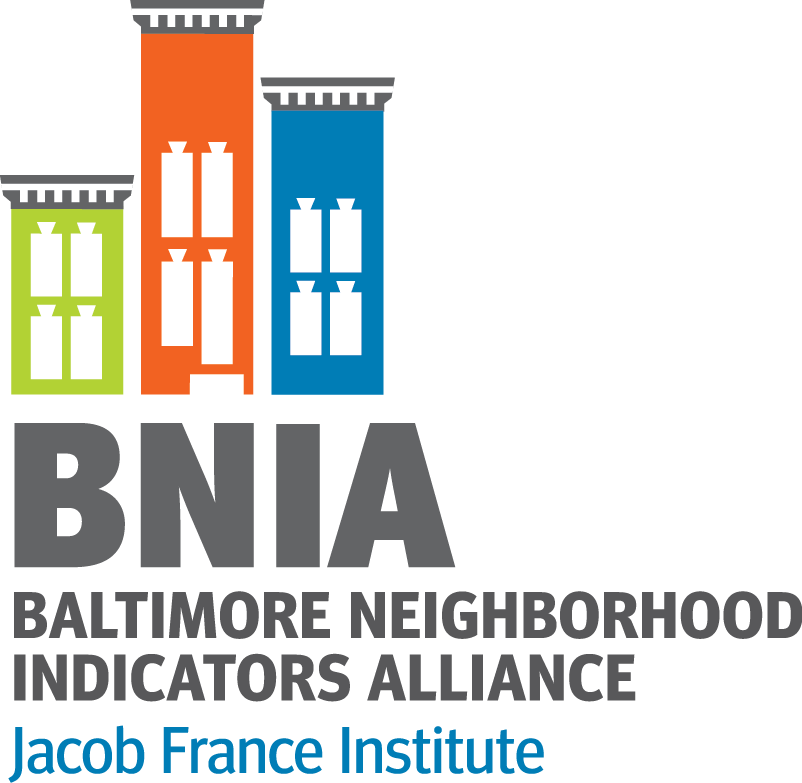 @bniajfi
#BmoreCommunityChange
Tableau dashboard – data by quartiles
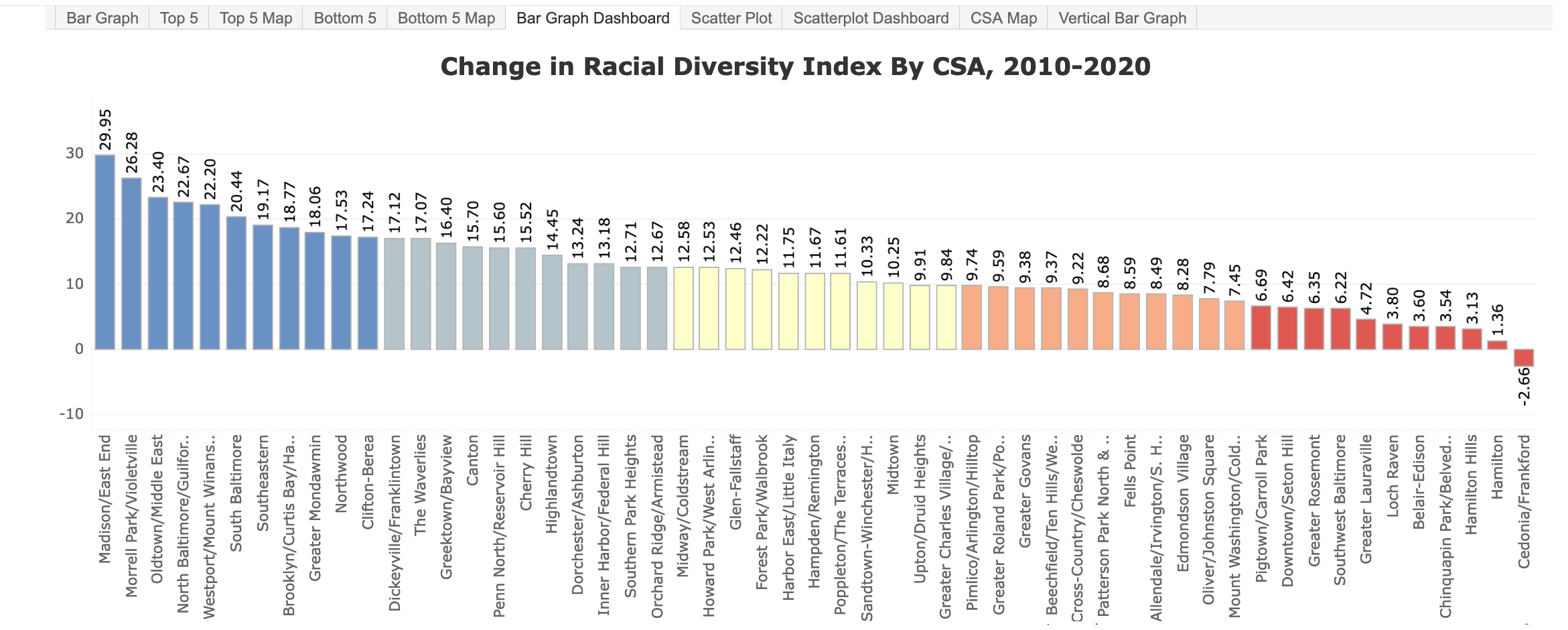 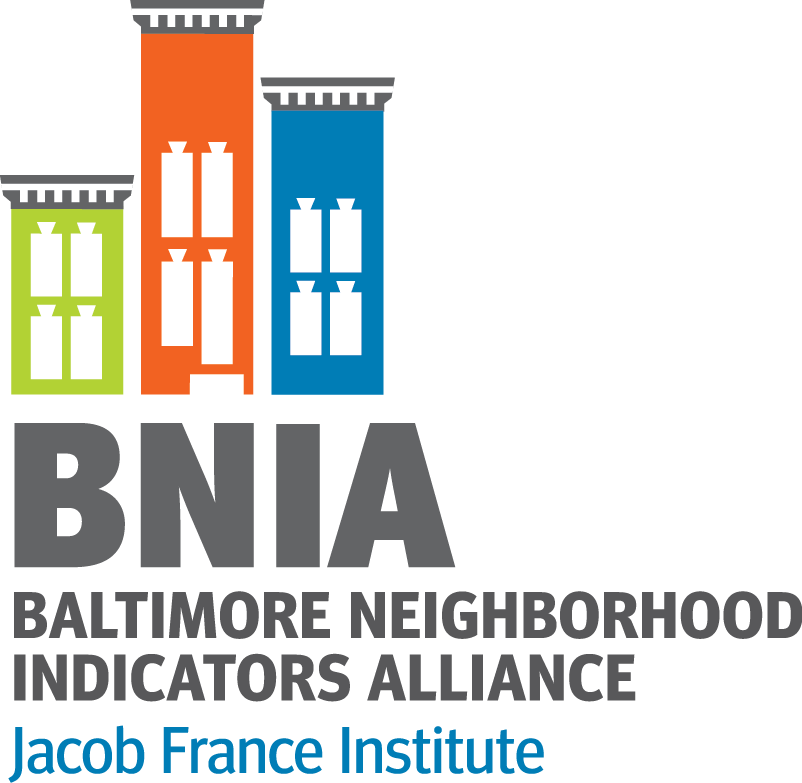 @bniajfi
#BmoreCommunityChange
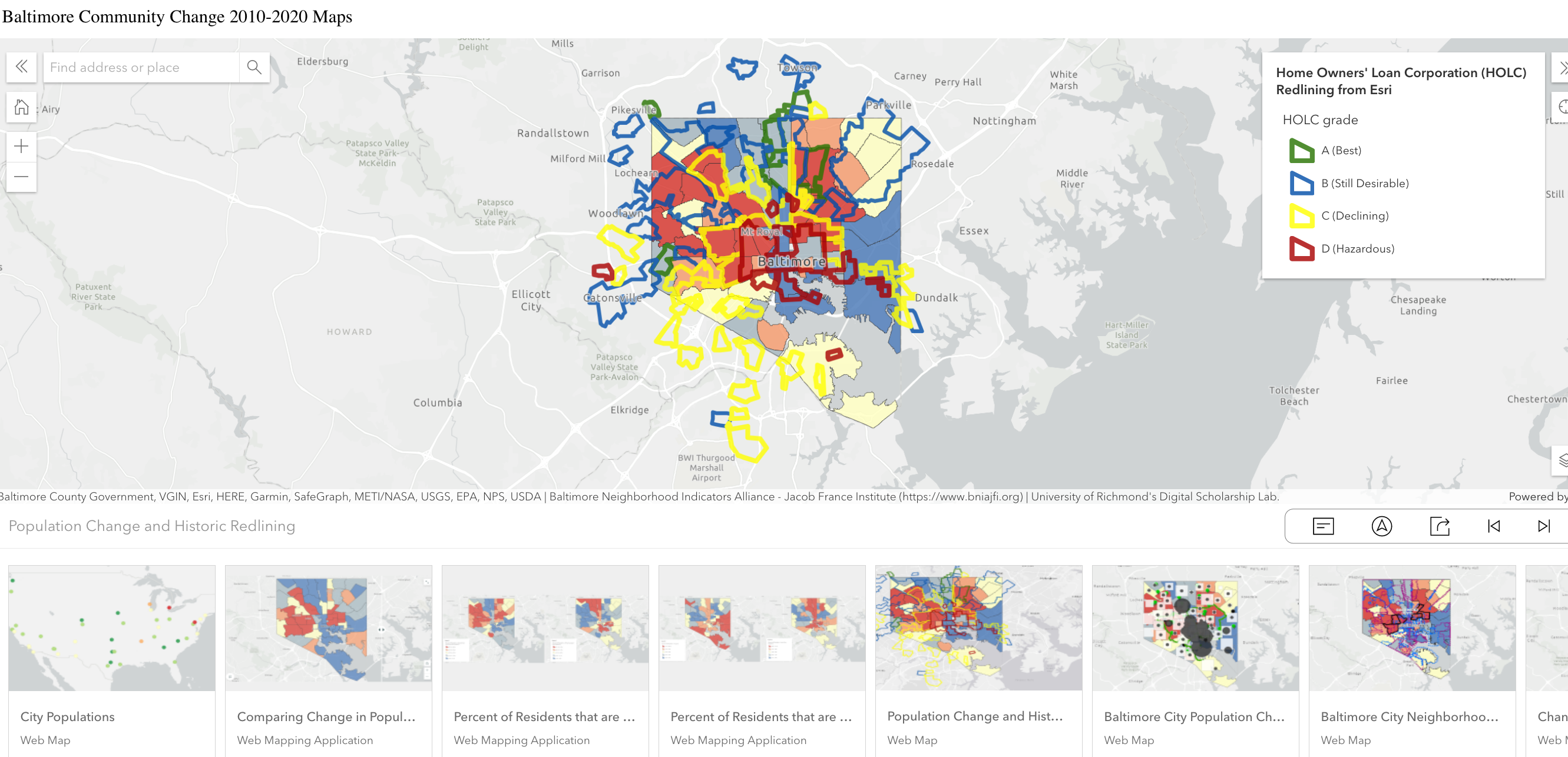 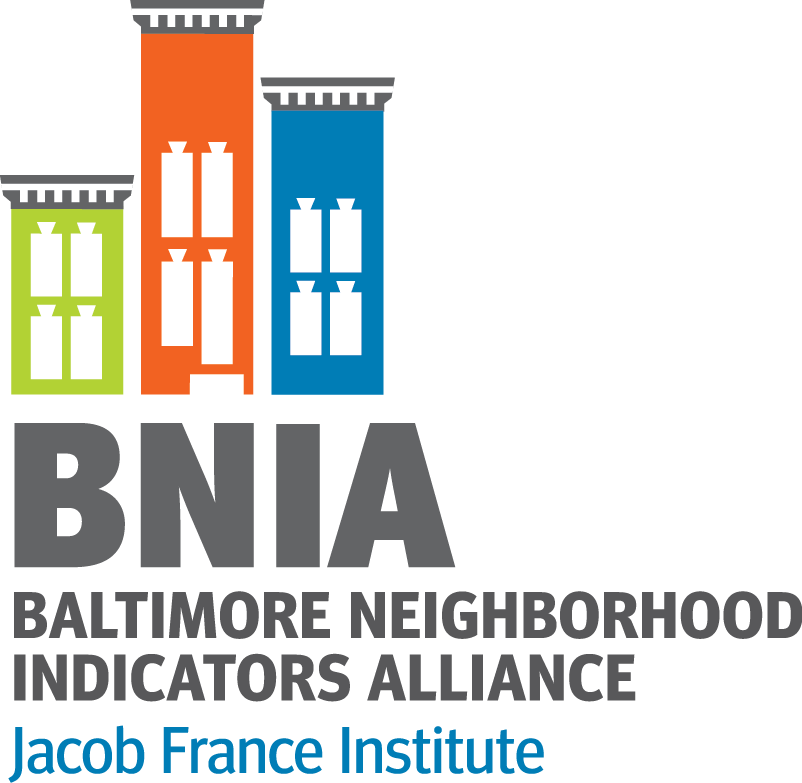 Compilation of AGOL maps
Thank You!
@bniajfi
#BmoreCommunityChange
Cheryl Knottcknott@ubalt.edu 

https://communitychange-bniajfi.hub.arcgis.com/ 
https://www.bniajfi.org 

Sponsored by:
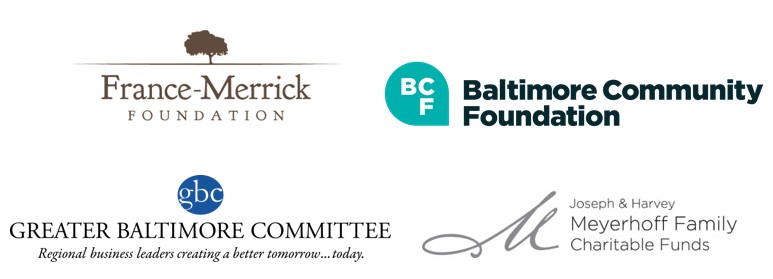 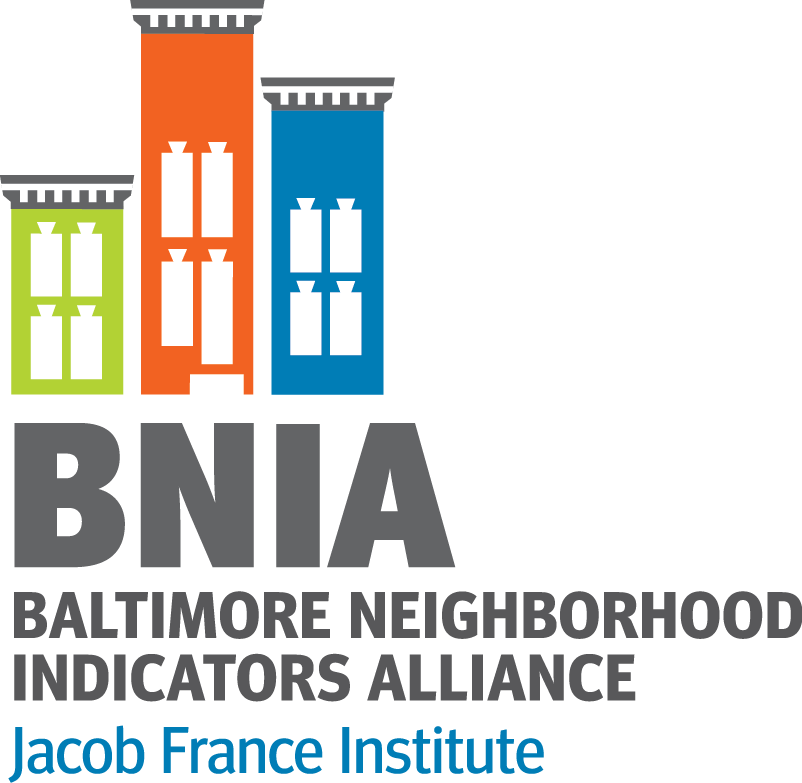 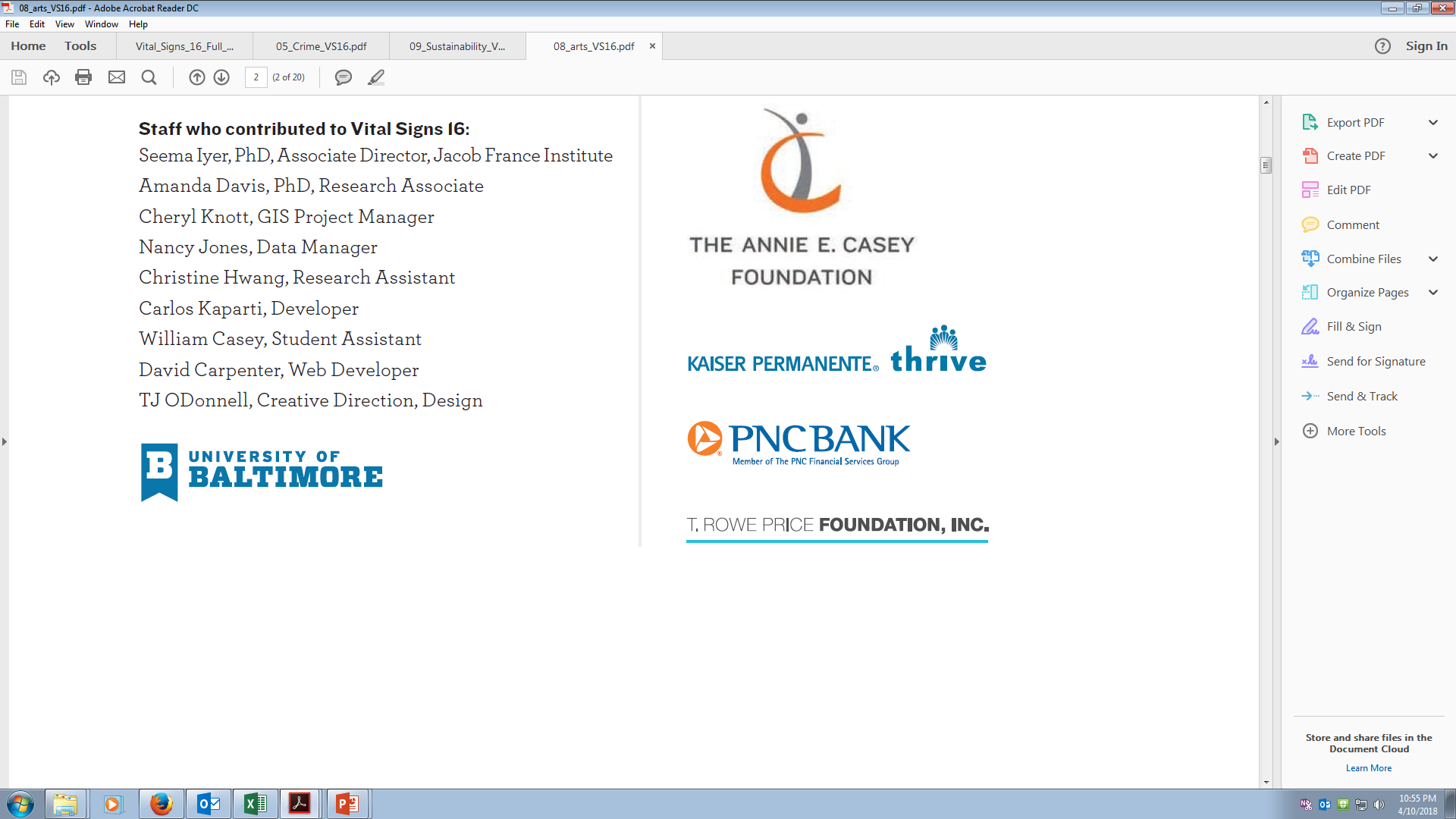